Circulation Services While Operating Remotely
LSP Circulation Work Group
Nov. 18, 2020
Agenda
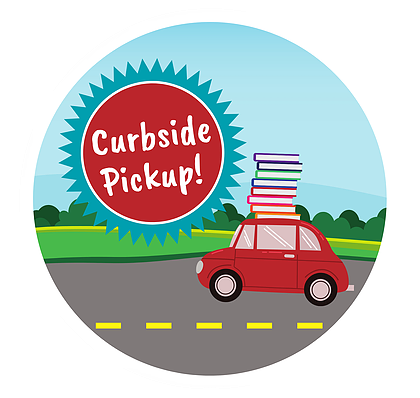 Introductions 
Resources 
Circulation services overview
Member perspectives
Sharing successes and challenges
Future projects
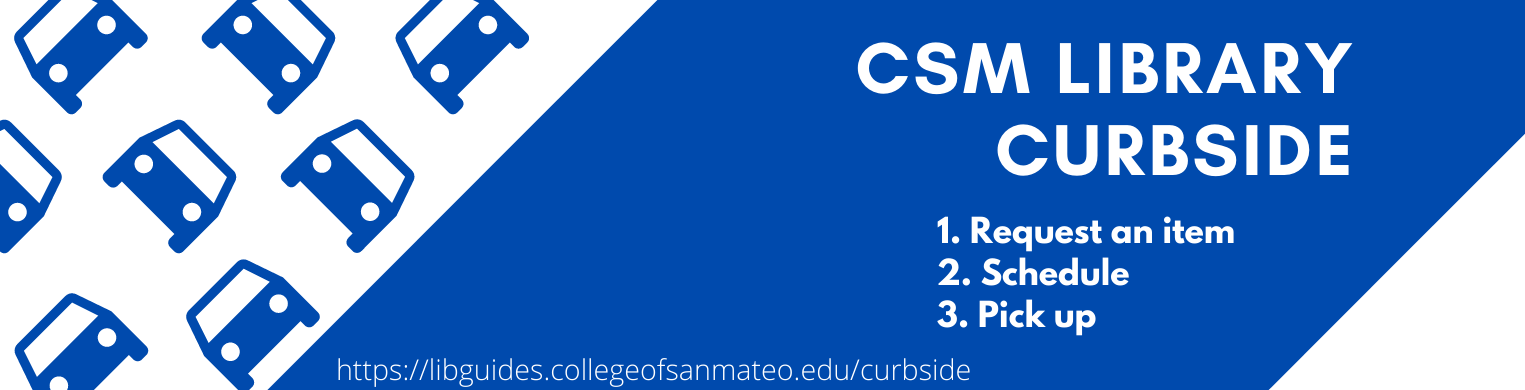 Work Group Members

Amanda Cronkright, City College of San Francisco
Anne O'Toole, Santa Rosa Junior College
Cathy Tully, College of the Sequoias
Efrain Villanueva, Fullerton College 
Jay Hartzell, MiraCosta College
Kymber Ensele, Lake Tahoe Community College
Lena Hicks, Pasadena City College
Lisa Brlas, Grossmont College
Lori Lisowski (Lead), Skyline College
Parisa Samaie, Los Angeles Southwest College
Patricia Torres, Southwestern College
Rebecca Mendell, Folsom Lake College
Tatiana Pak, Diablo Valley College
Available tools on our wiki page
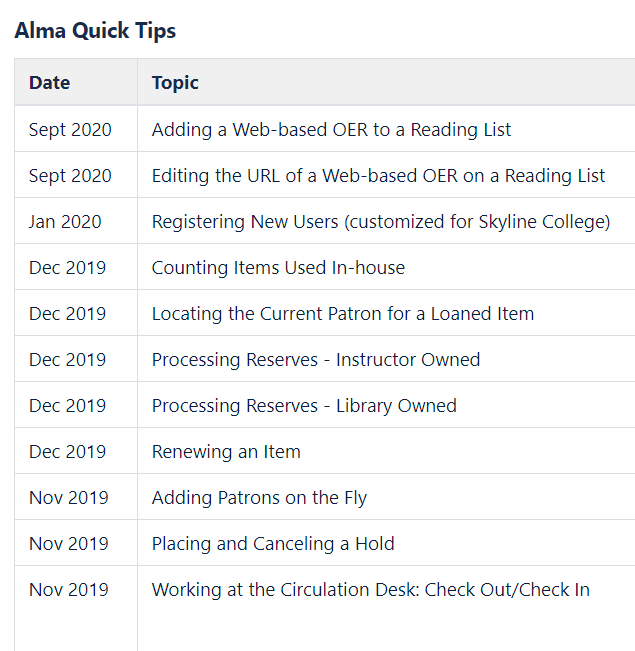 Group charge
Best practices
Recommendations
Alma Quick Tips
Resources and documents
Presentations
Meeting minutes and recordings
Roster and contact info
https://cccnext.jira.com/wiki/spaces/CLSPP/pages/800030789/Circulation+Work+Group
Campus and library access
Loan of library materials
Technology
Print and non-print
Course reserves
Interlibrary loan
Loan of non-library materials
Scanning
Internet access/wi-fi
Communications
Quarantines
Circulation Services While Operating Remotely
Document link
General Observations:
Safety with creativity and flexibility
Gold rush for hot spots and wi-fi
Alma used beyond the library
Libraries prove they are essential partners
Circulation Services While Operating Remotely
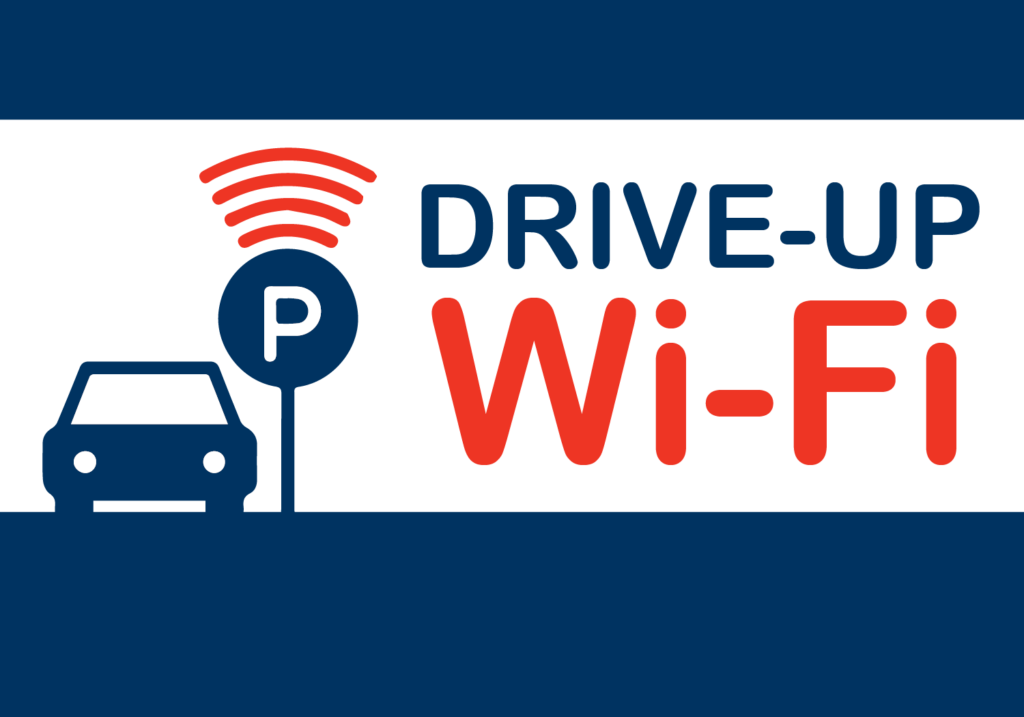 Document link
Local Perspectives:
Lena Hicks, Pasadena City College
Kymber Ensele, Lake Tahoe Community College
Tatiana Pak, Diablo Valley College
Jay Hartzell, MiraCosta College
Circulation Services While Operating Remotely
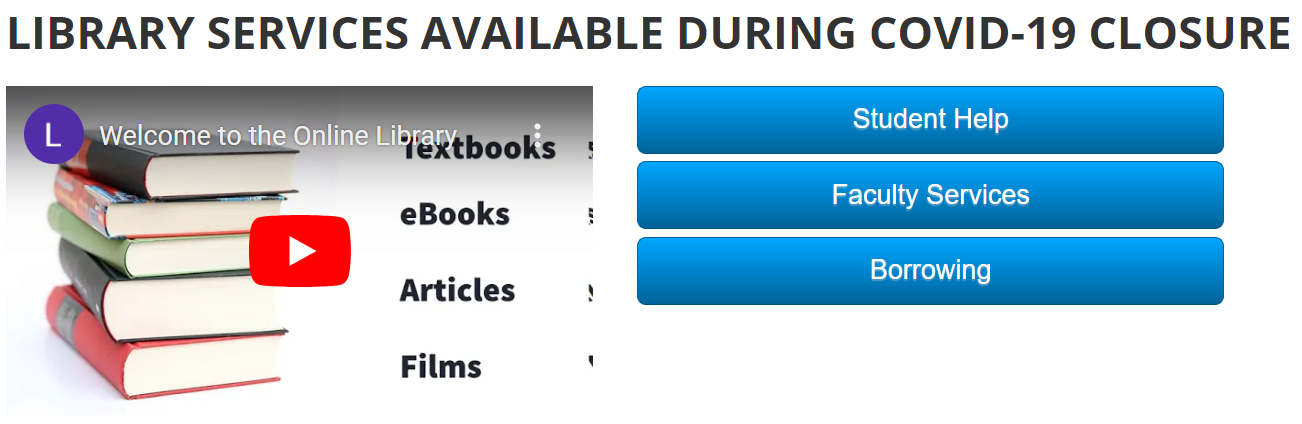 Document link
Pasadena City College
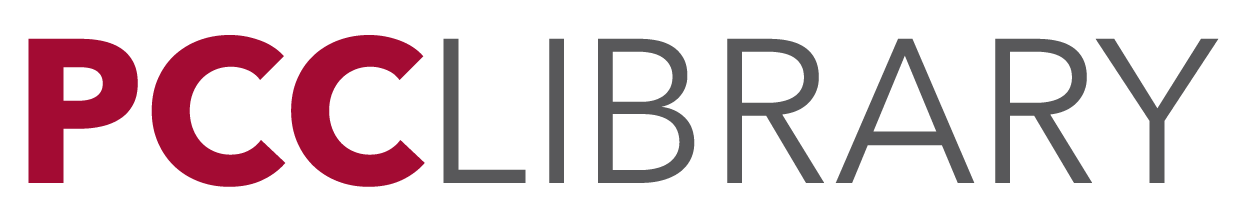 Remote Services: https://libguides.pasadena.edu/remoteservices
Lake Tahoe Community College
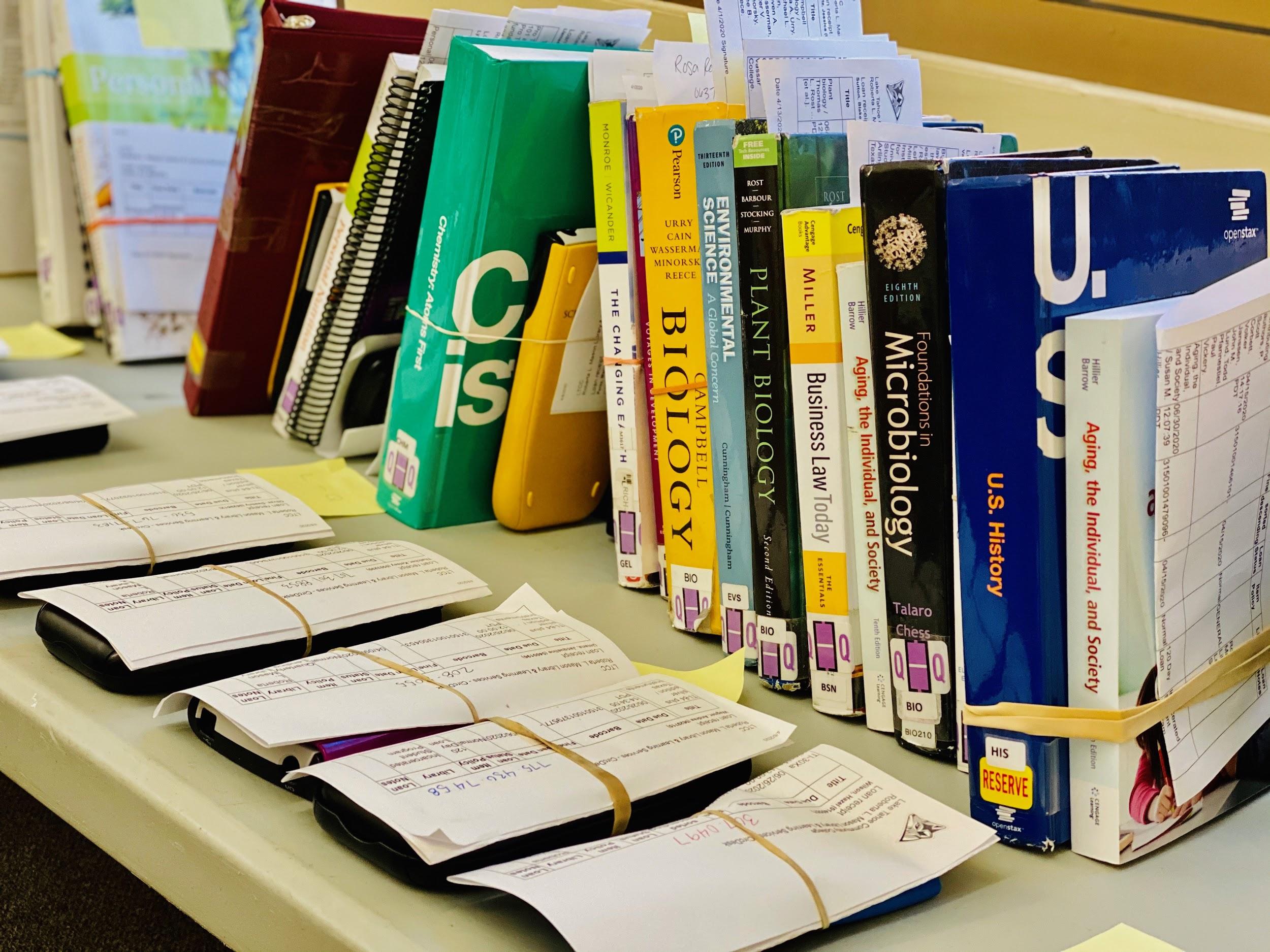 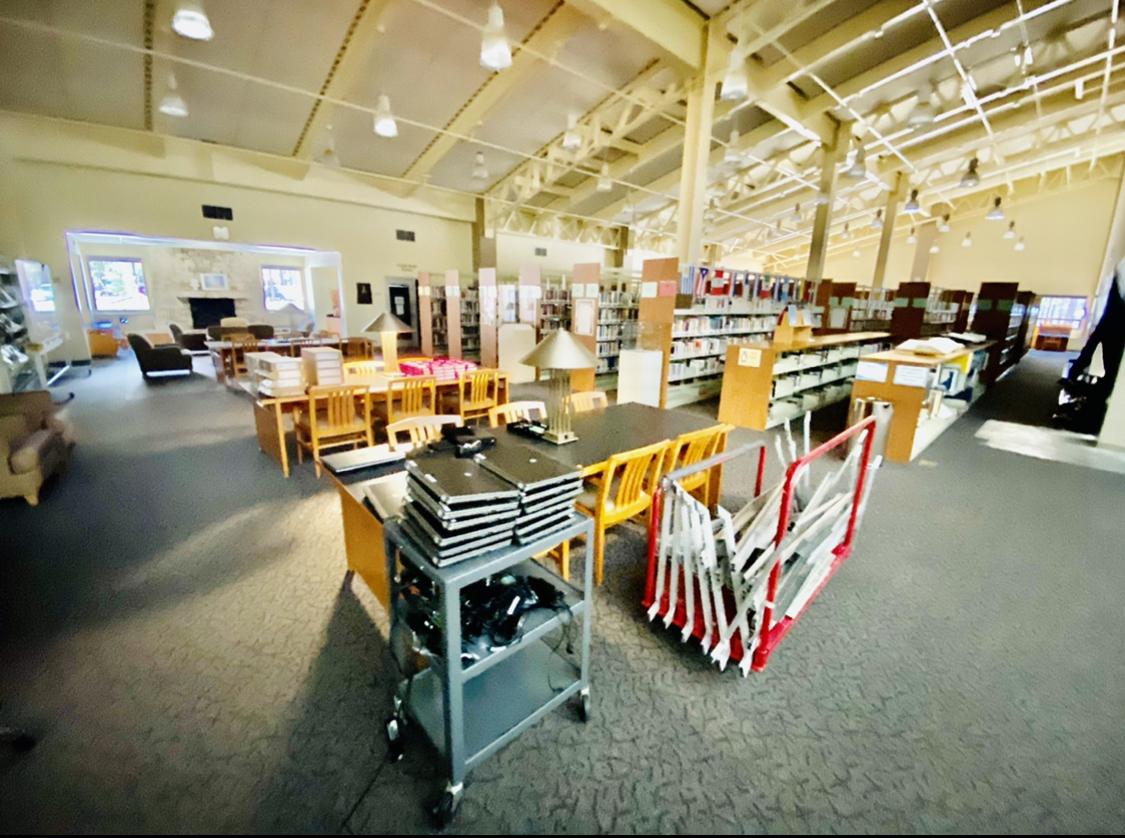 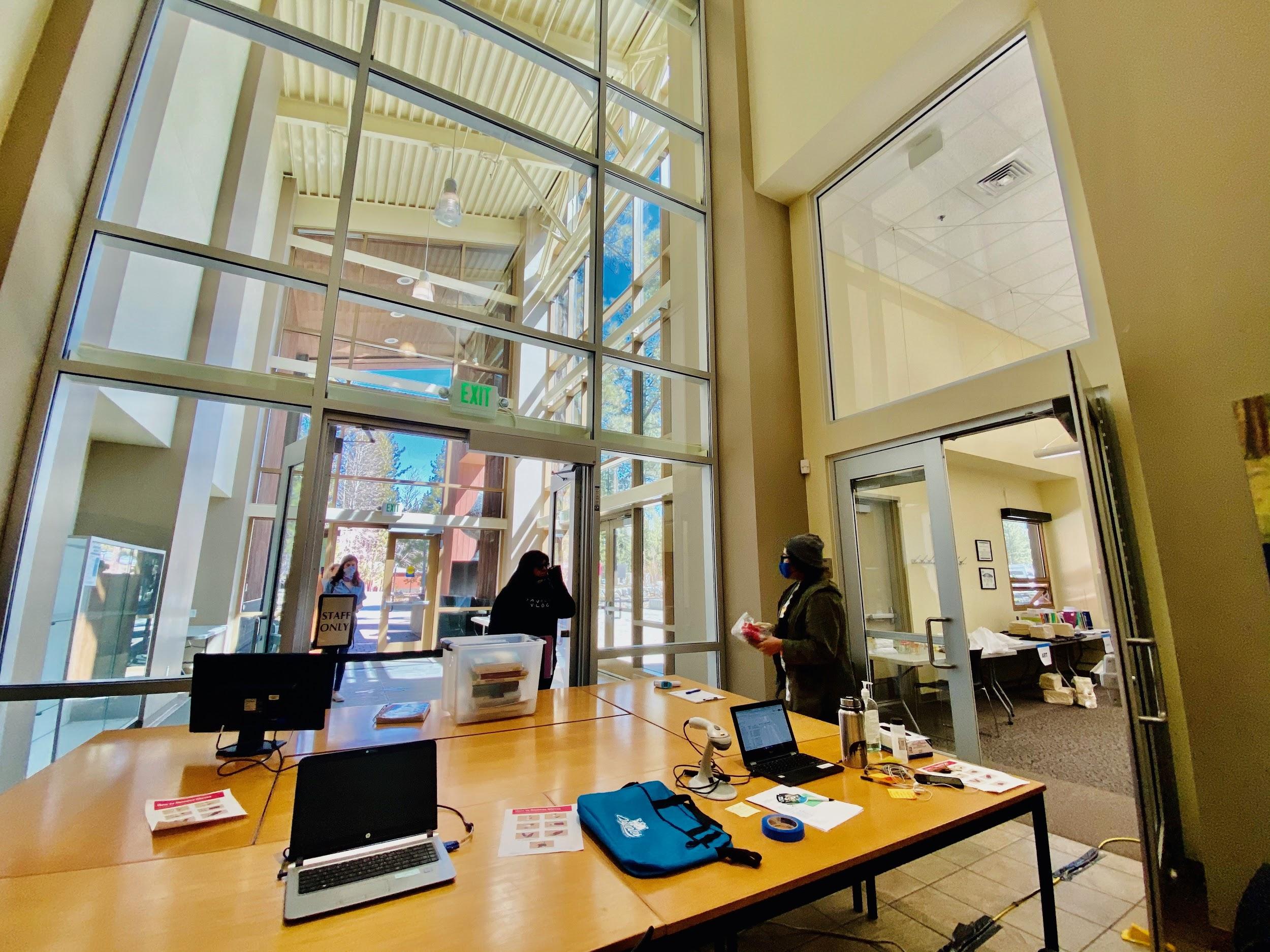 LTCC Distribution “Aspen”
Library Staging Area “Learning Commons”
Quarterly Lending Library
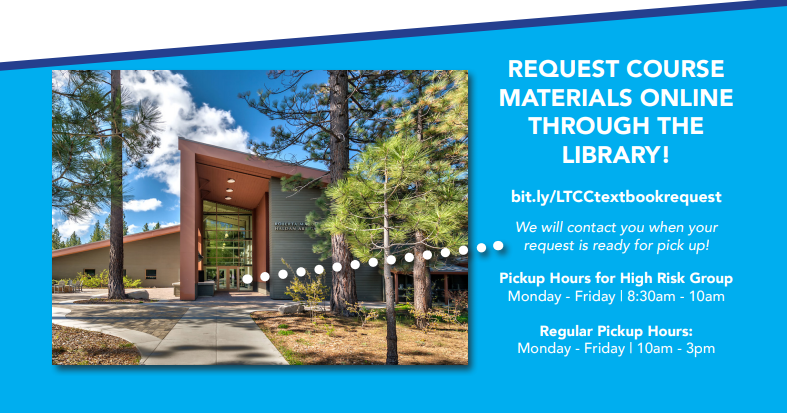 Diablo Valley College
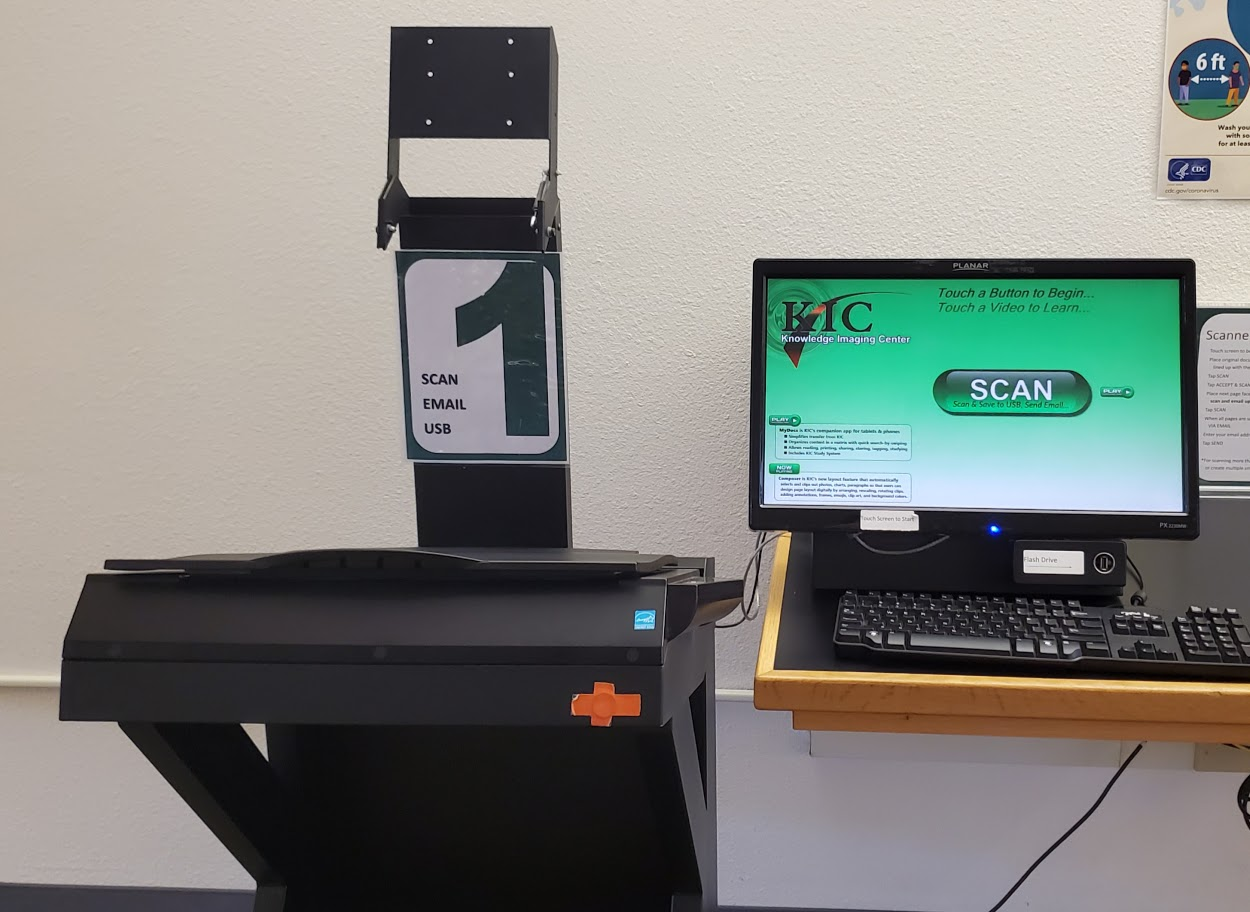 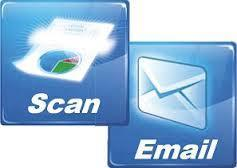 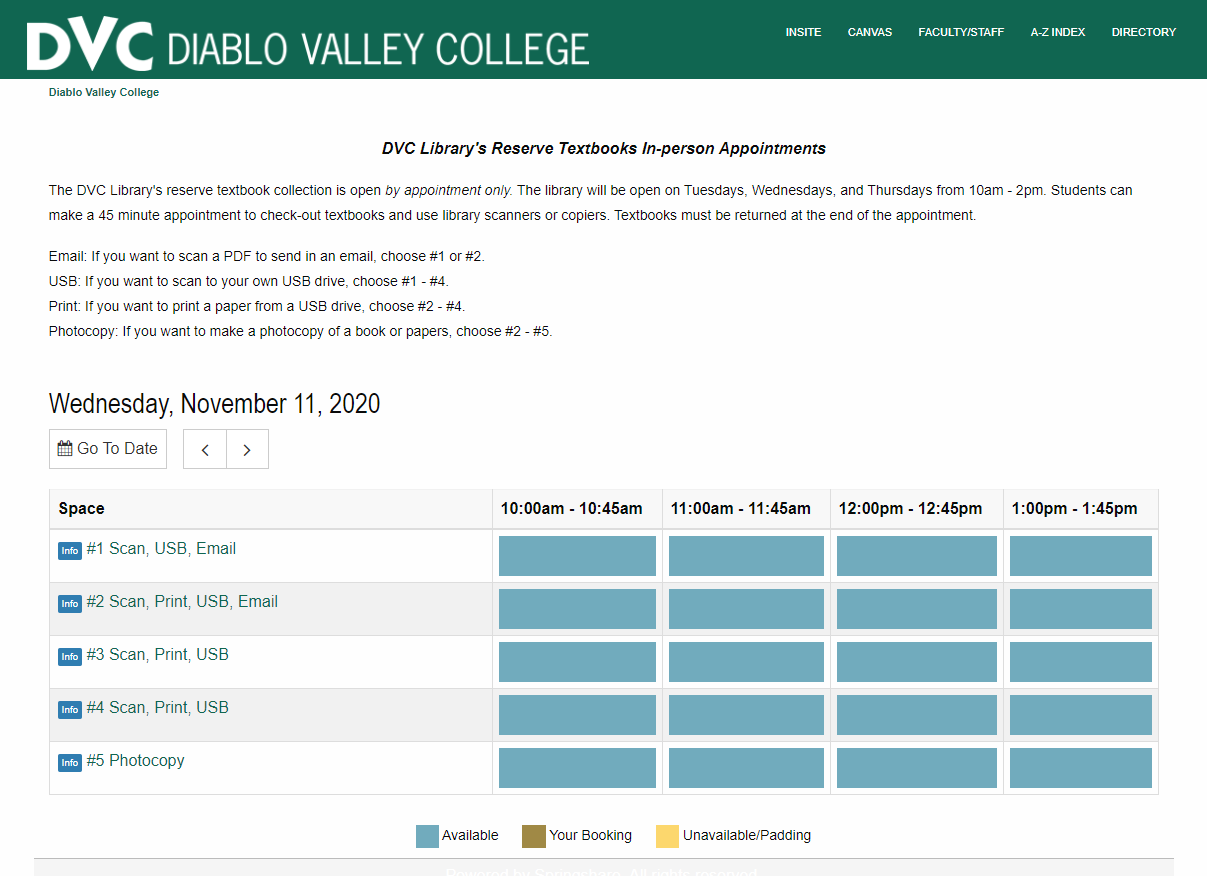 Scanning Requests by Email
https://dvclib.wufoo.com/forms/x95otlk1bpbsym/
Reserve Textbooks In-person Appointments
https://dvc.libanswers.com/faq/322114
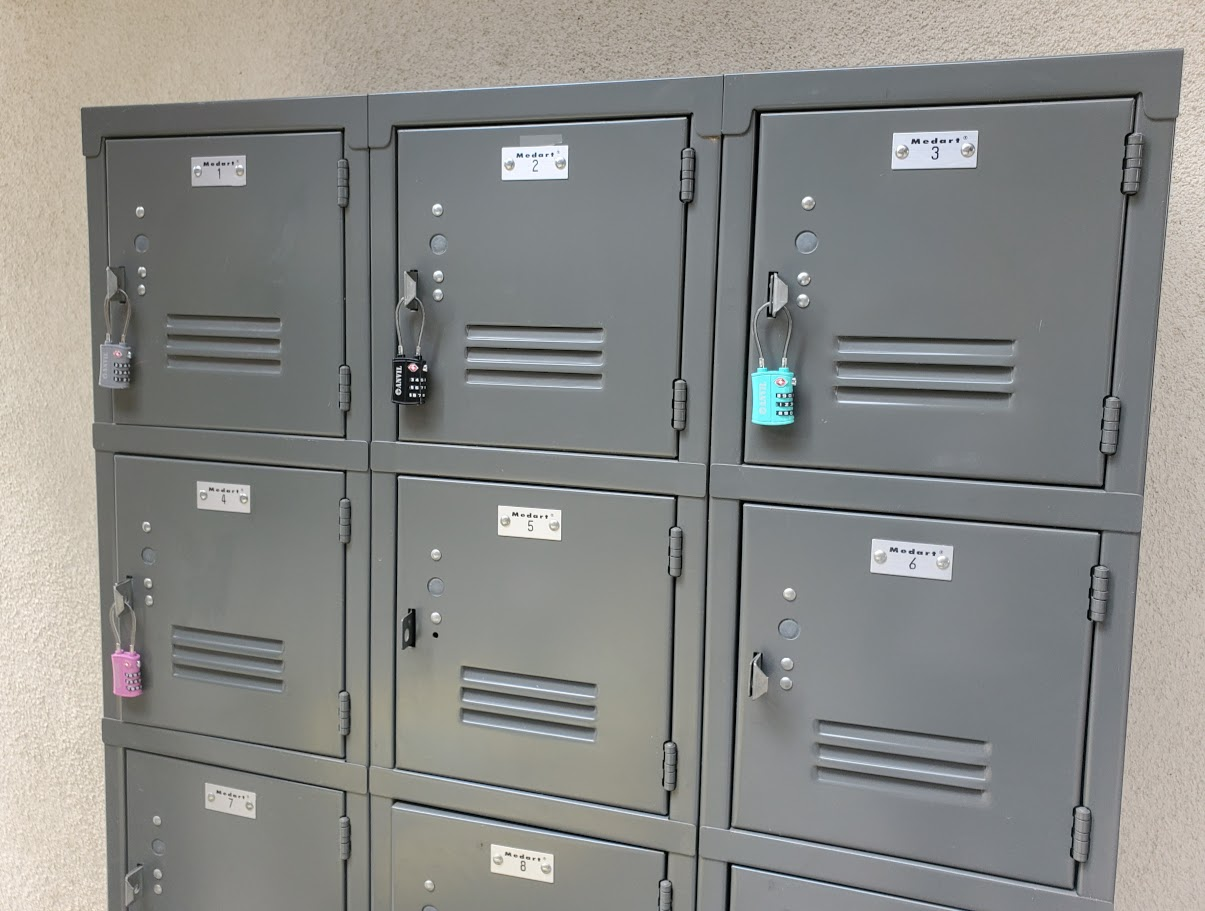 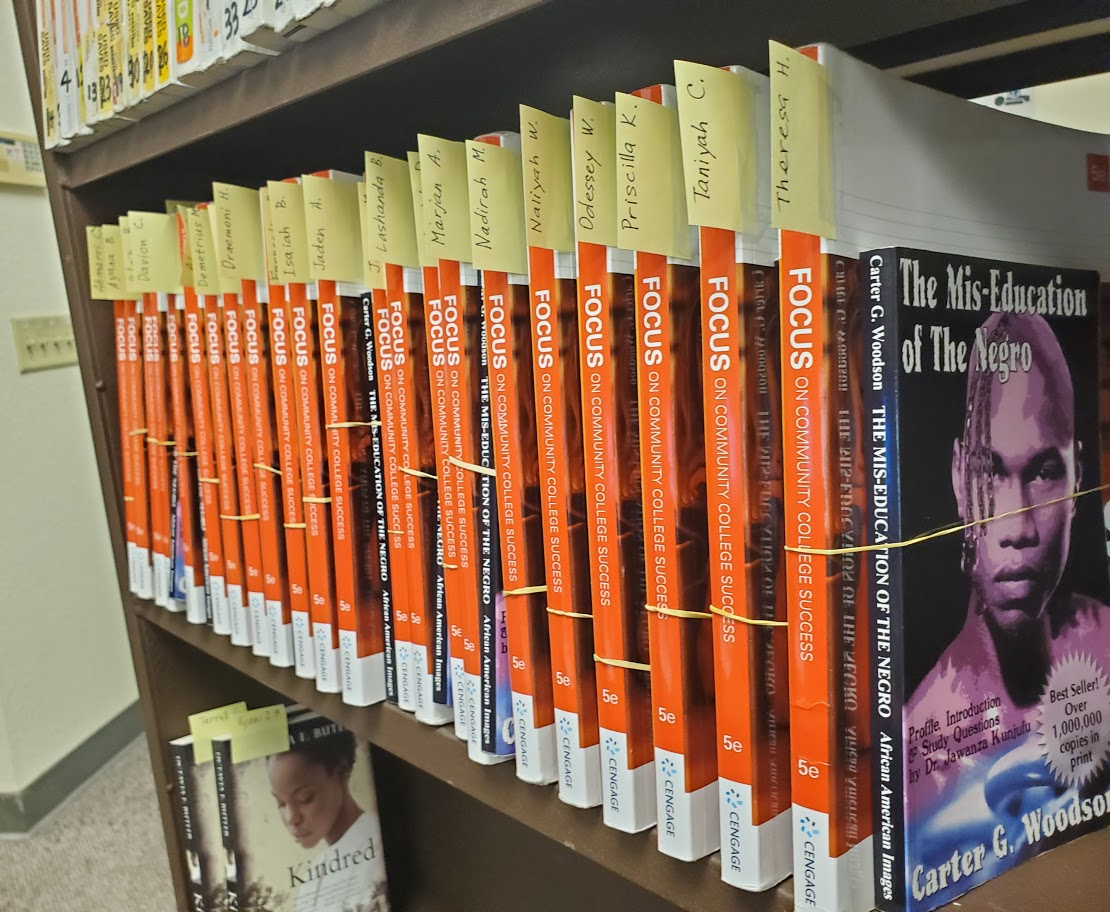 Learning Communities Textbooks: Pickup Events and Mailing distributions (https://dvclib.wufoo.com/forms/k1bll2di0wqaznb/)
Contactless Locker Pickup
https://dvc.libanswers.com/faq/329908
MiraCosta College
Electronic Reserves & Scanning
https://library.miracosta.edu/faculty/reserves
Home Delivery
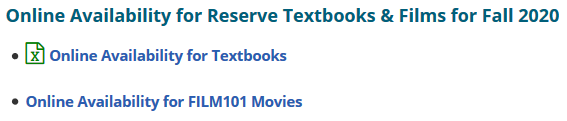 https://library.miracosta.edu/policies/borrowing
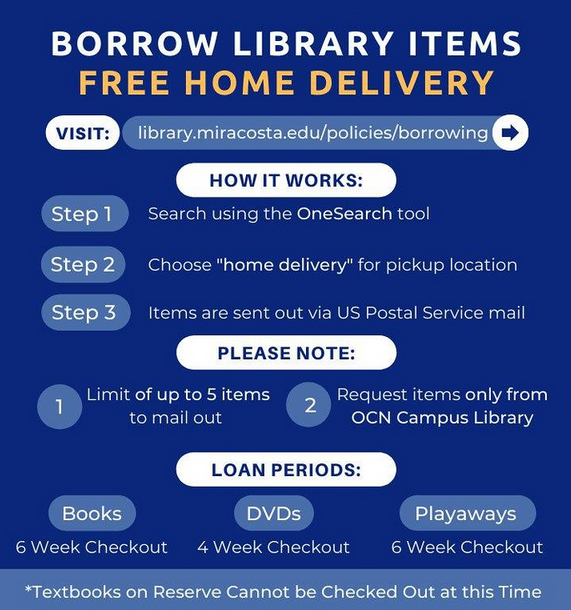 Circulating Technology
https://library.miracosta.edu/instruction/libraryclosure
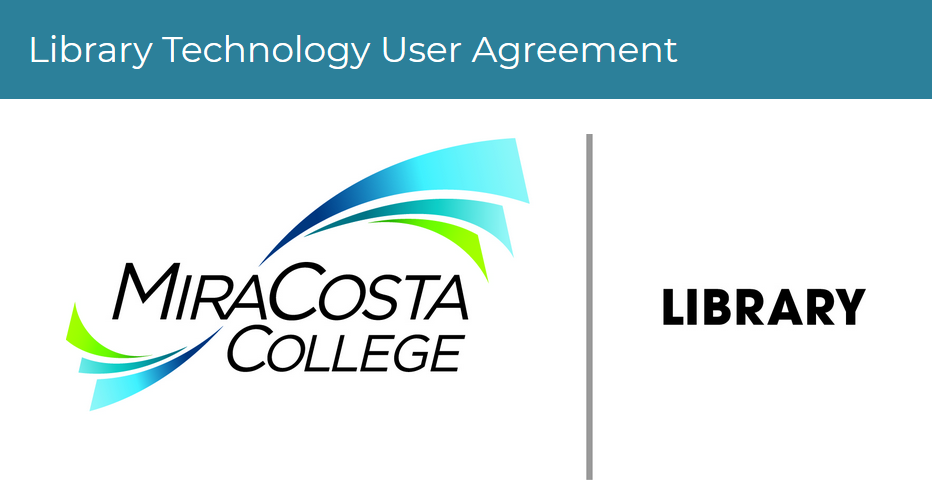 Discussion: Successes and Challenges
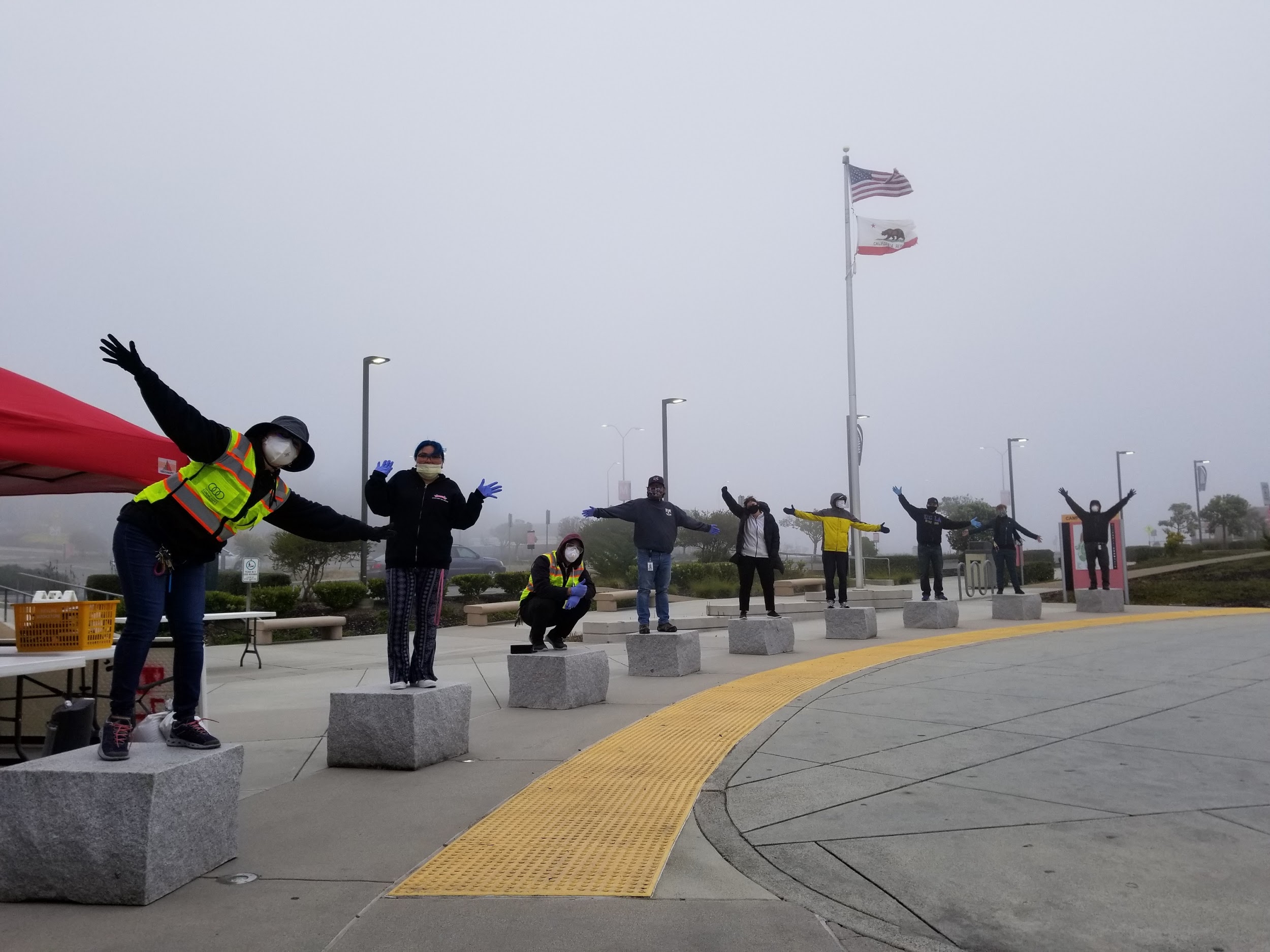 Circulation Services While Operating Remotely
Document link
Future Projects
Working with letters and notices

Handling lost items

FAQs and Quick Tips
Questions?Comments?Suggestions?
Let us know.  Our contact information is on the wiki page.